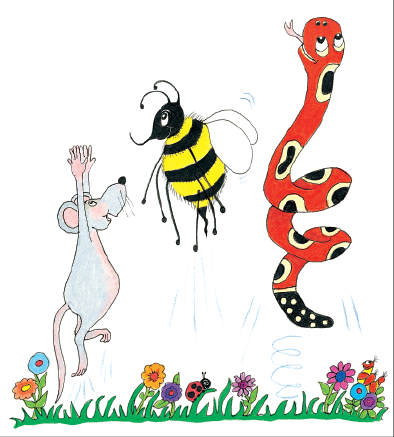 Jolly Grammar 1-35
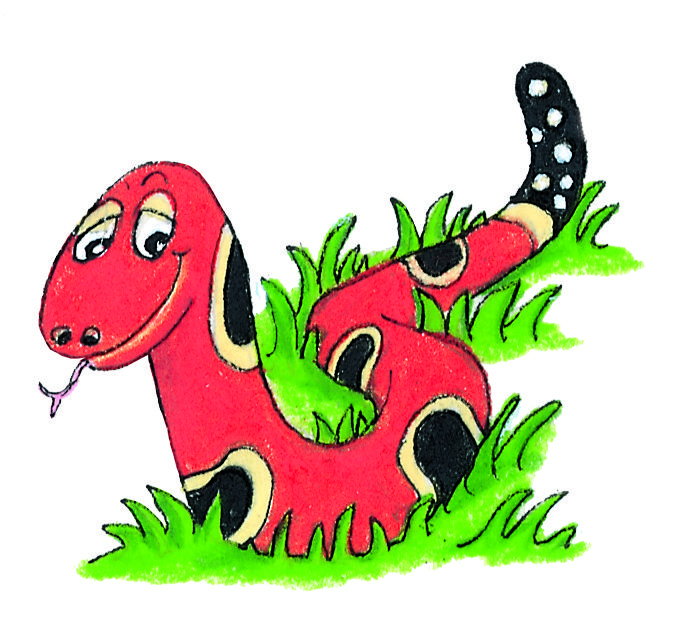 Spelling Test 34
not
not
 sum
not
 sum
 next
not
 sum
 next
 turn
not
 sum
 next
 turn
 nurse
not
 sum
 next
 turn
 nurse
6. turkey
not
 sum
 next
 turn
 nurse
6. turkey
 7. purple
not
 sum
 next
 turn
 nurse
6. turkey
 7. purple
 8. love
not
 sum
 next
 turn
 nurse
6. turkey
 7. purple
 8. love
 9. cover
not
 sum
 next
 turn
 nurse
6. turkey
 7. purple
 8. love
 9. cover
10. hamburger
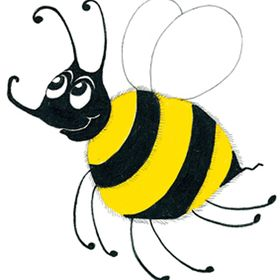 Questions
When is your birthday?
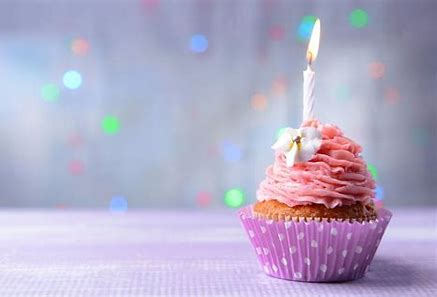 When is your birthday?
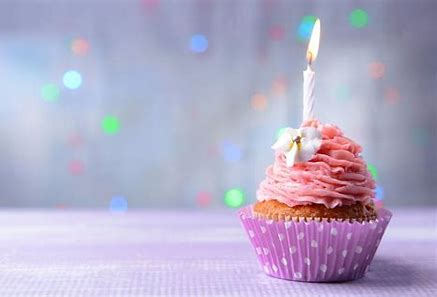 what
what     where
what     where     when
what     where     when     why
what     where     when     why     who
what     where     when     why     who     which
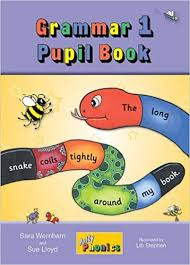 Activity Page:
what     where     when     why     who     which
won the quiz?

           time is it?

           book do you like best?

           are you going on holiday?

           did you do that?

6.			can we play tennis?
what     where     when     why     who     which
Who  won the quiz?

           time is it?

           book do you like best?

           are you going on holiday?

           did you do that?

6.			can we play tennis?
what     where     when     why     who     which
Who  won the quiz?

  What time is it?

           book do you like best?

           are you going on holiday?

           did you do that?

6.			can we play tennis?
what     where     when     why     who     which
Who  won the quiz?

  What time is it?

 Which book do you like best?

           are you going on holiday?

           did you do that?

6.			can we play tennis?
what     where     when     why     who     which
Who  won the quiz?

  What time is it?

 Which book do you like best?

 Where are you going on holiday?

           did you do that?

6.			can we play tennis?
what     where     when     why     who     which
Who  won the quiz?

  What time is it?

 Which book do you like best?

 Where are you going on holiday?

  Why   did you do that?

6.			can we play tennis?
what     where     when     why     who     which
Who  won the quiz?

  What time is it?

 Which book do you like best?

 Where are you going on holiday?

  Why   did you do that?

6.	When	 can we play tennis?
What is your favorite animal?
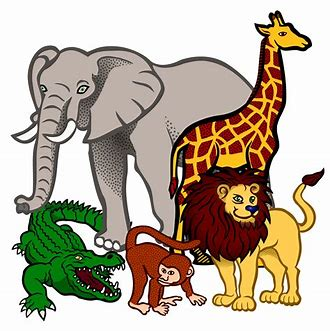 What is your favorite animal?
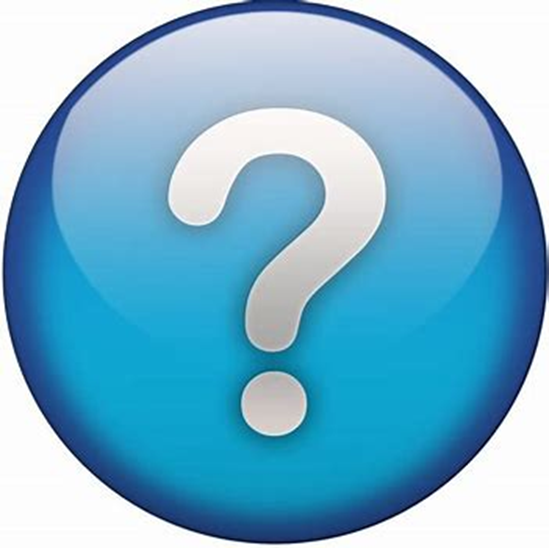 Do you have fur?
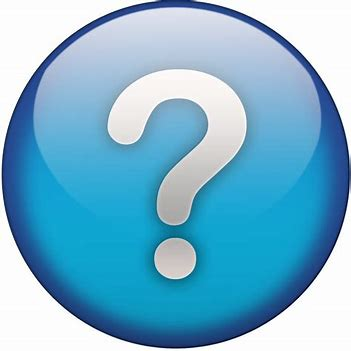 Do you have fur?
How many legs do you have?
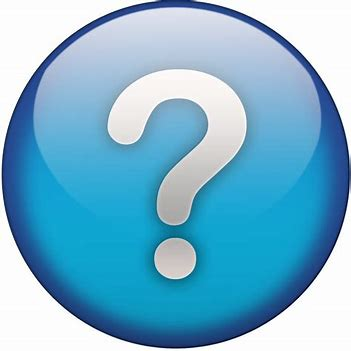 Do you have fur?
How many legs do you have?
Do you have long ears?
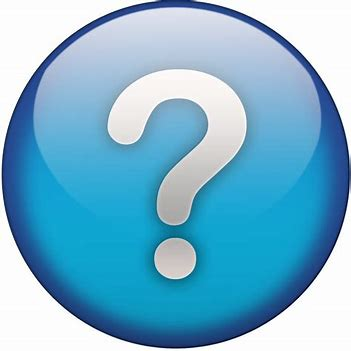 Do you have fur?
How many legs do you have?
Do you have long ears?
What do you eat?
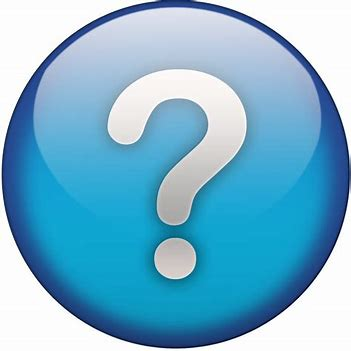 Do you have fur?
How many legs do you have?
Do you have long ears?
What do you eat?
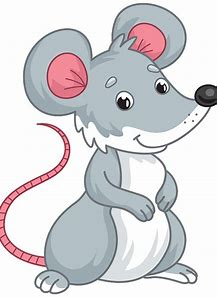 Do you have fur?
How many legs do you have?
Do you have long ears?
What do you eat?
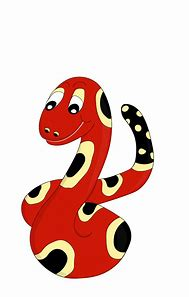 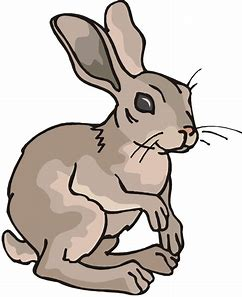 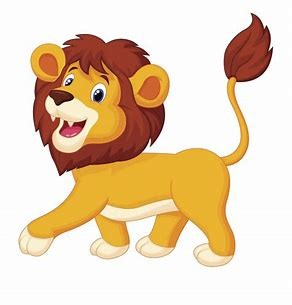 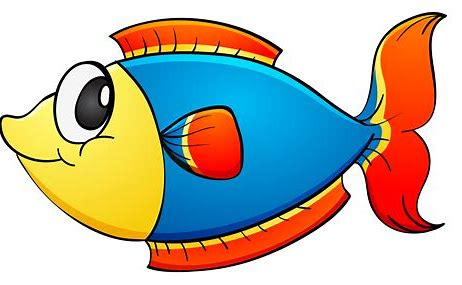 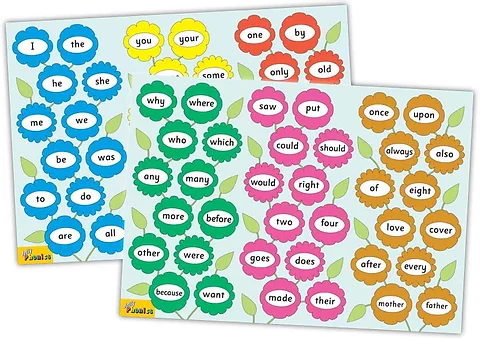 Tricky Words
6th set
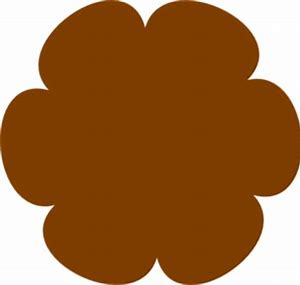 once
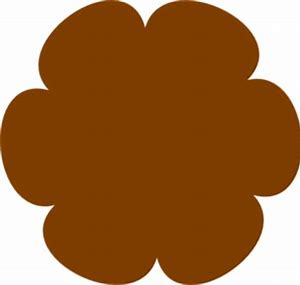 upon
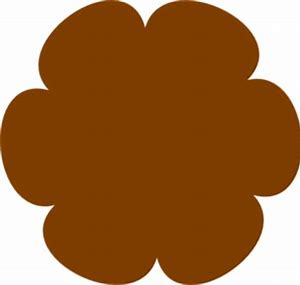 always
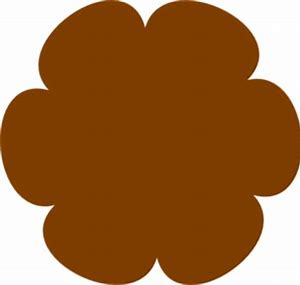 also
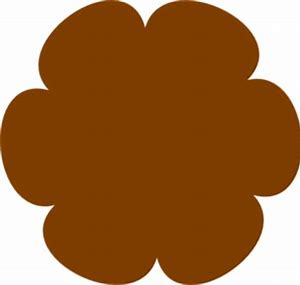 of
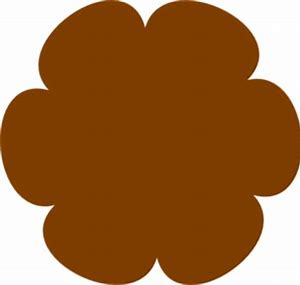 eight
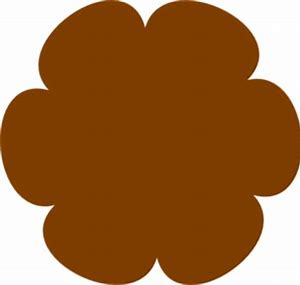 love
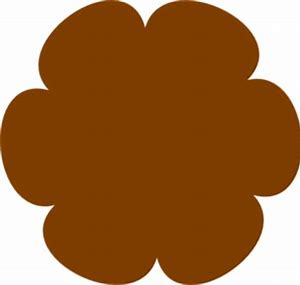 cover
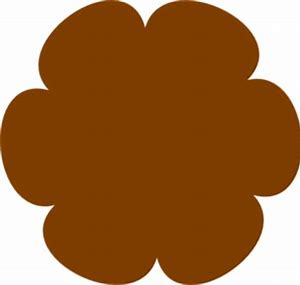 after
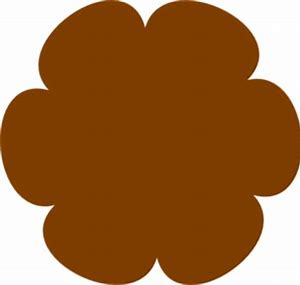 every
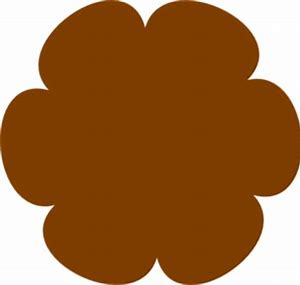 mother
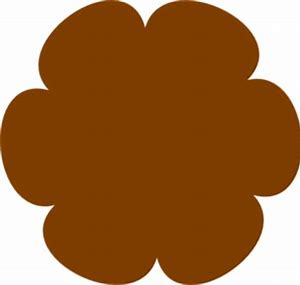 father
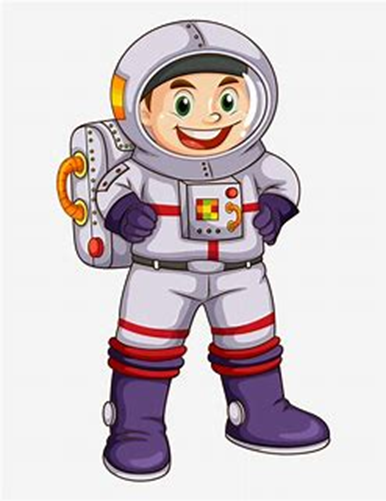 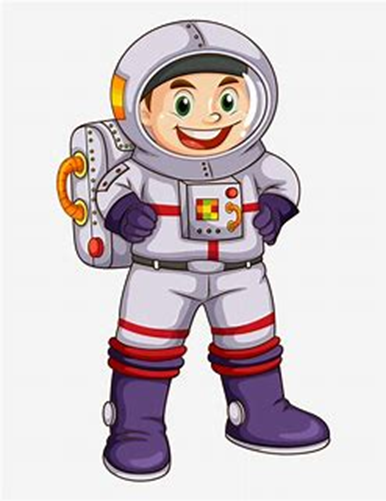 astronaut
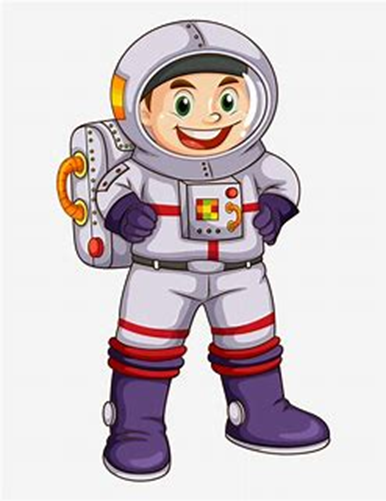 astronaut
/or/
fault
haunt
astronaut
map
 fix
 jump
 fault
 pause
 haunt
August
  after
 every
astronaut
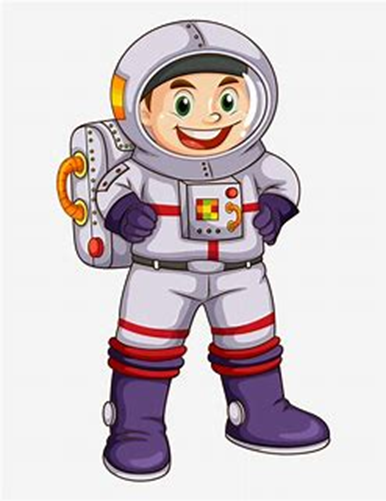 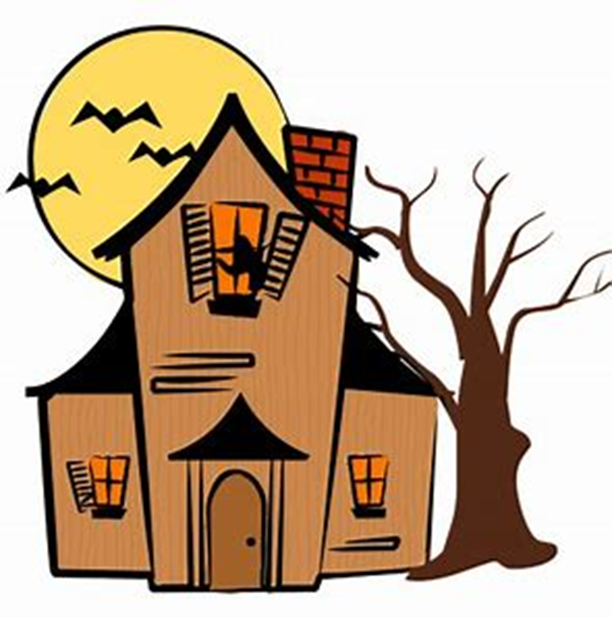 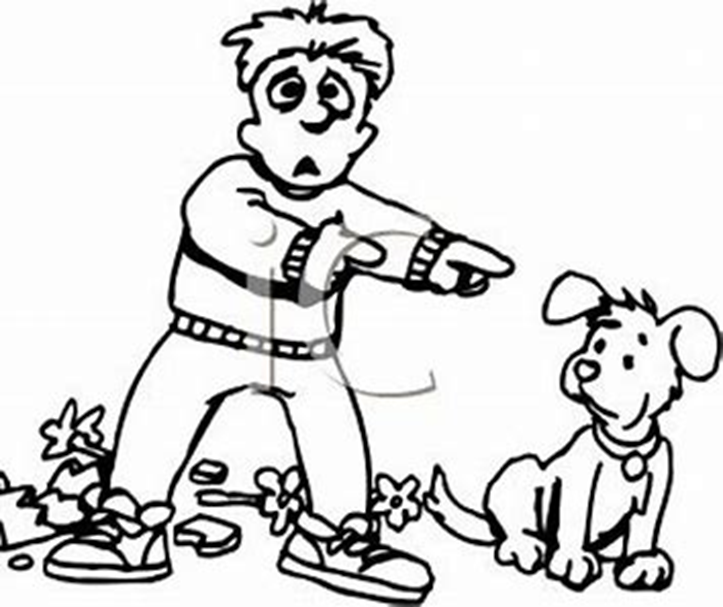 autumn
August
vault
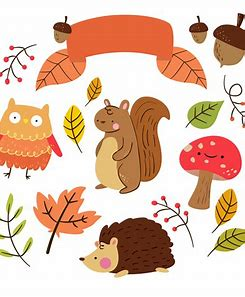 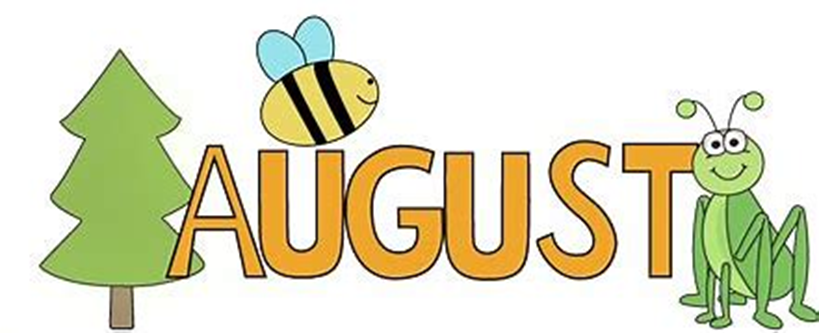 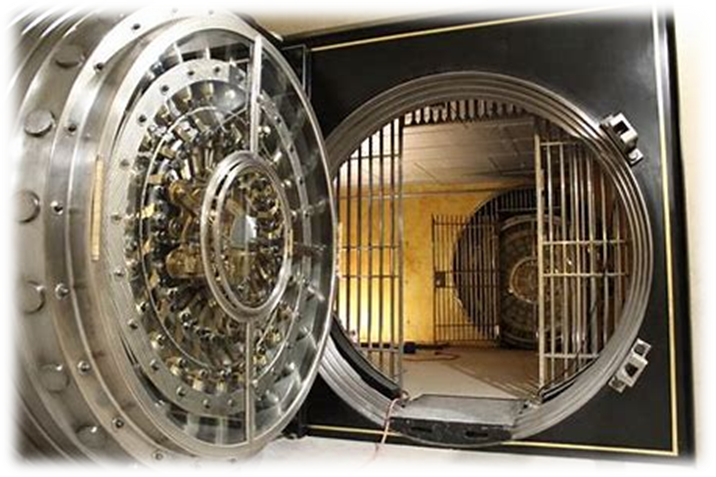 pause
launch
haul
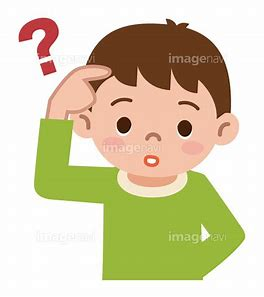 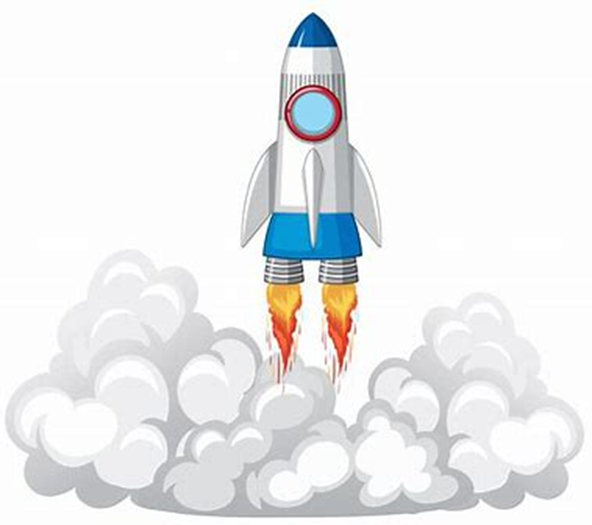 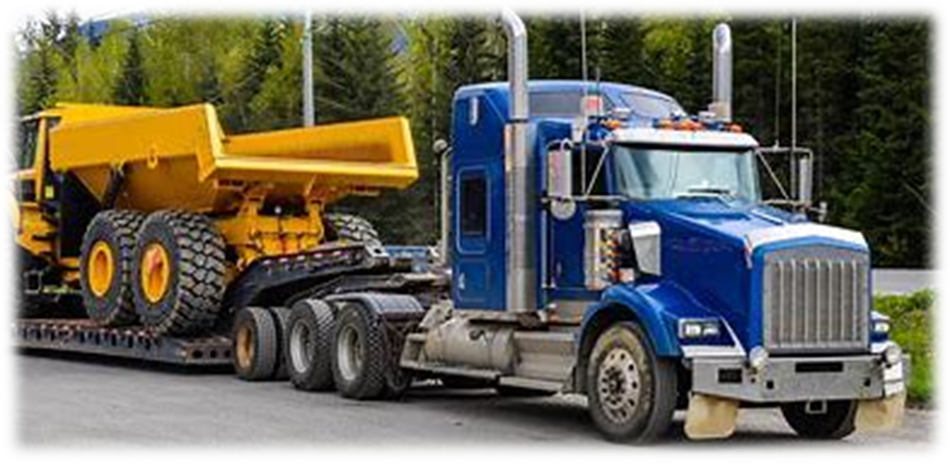 Activity page
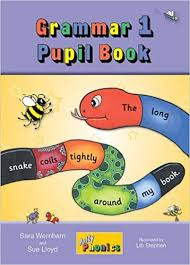 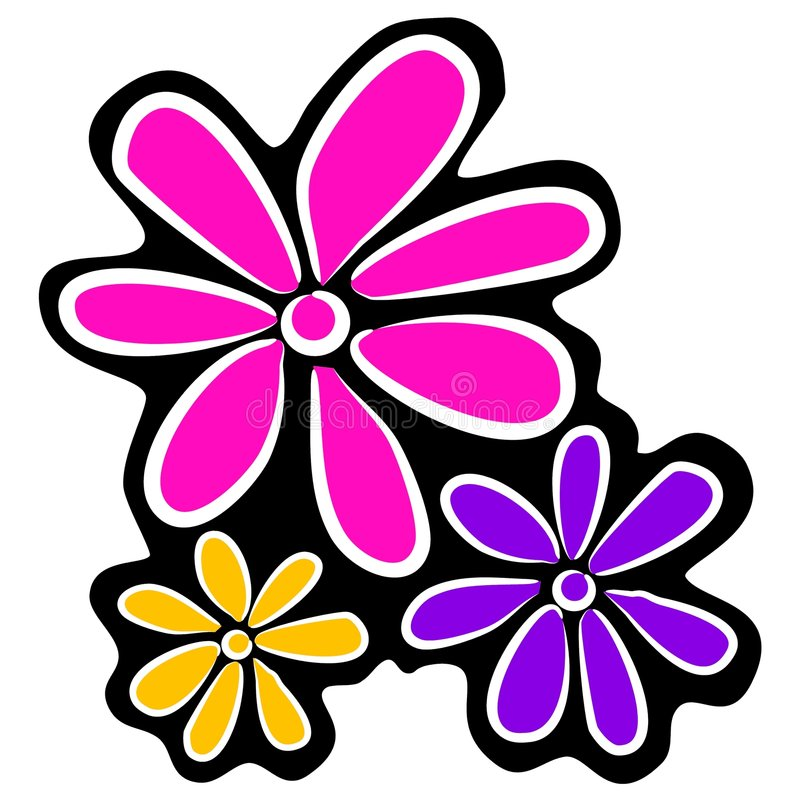 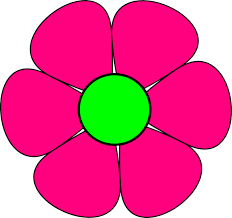 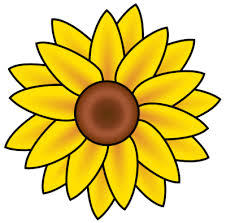 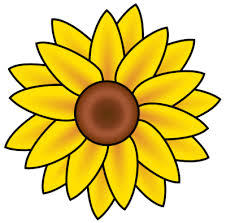 Dictation
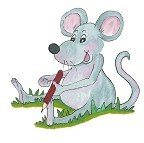 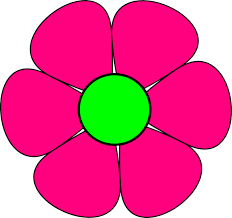 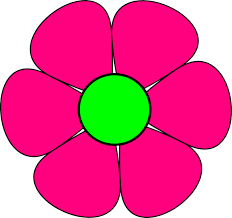 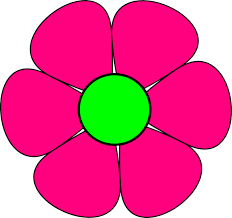 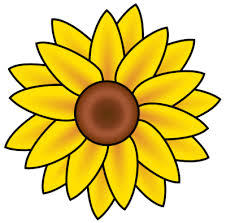 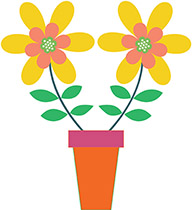 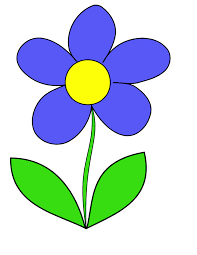 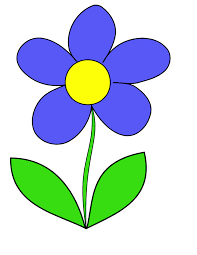 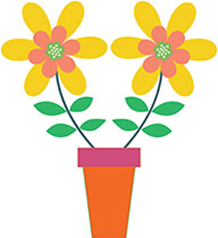 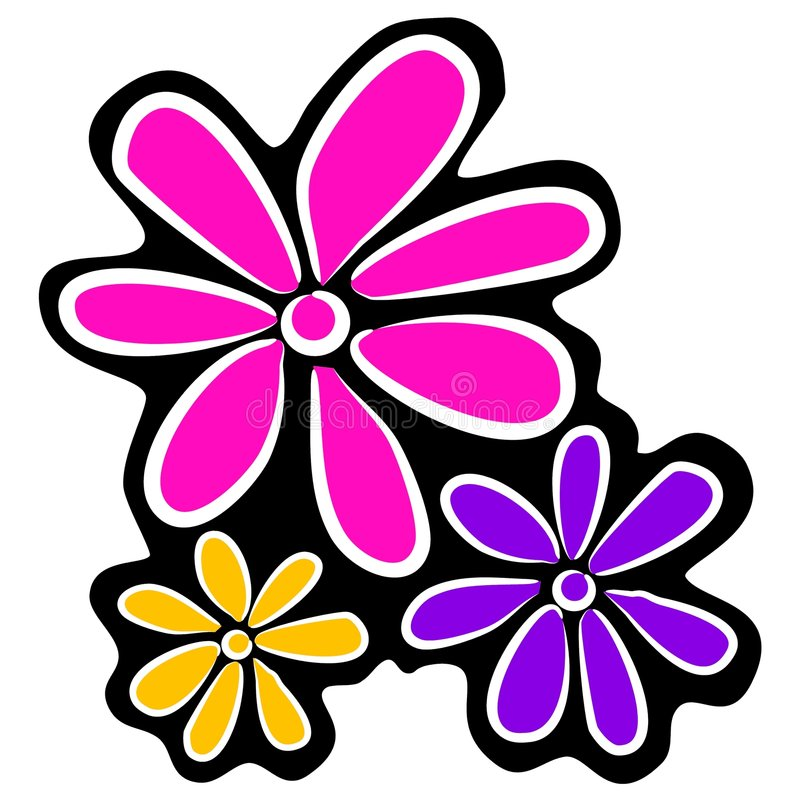 haul
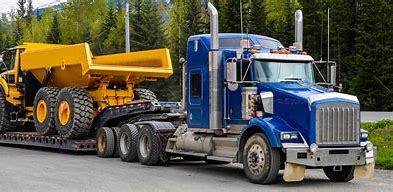 haul		2. fault
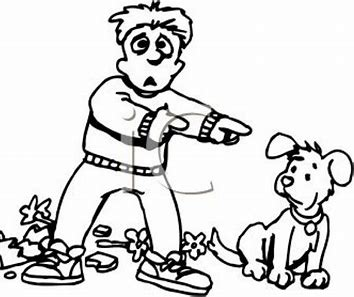 haul		2. fault  		3. haunt
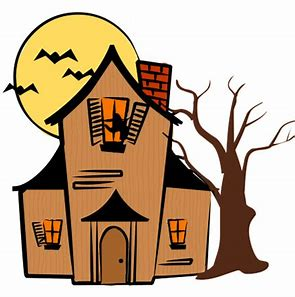 haul		2. fault  		3. haunt 
4. August
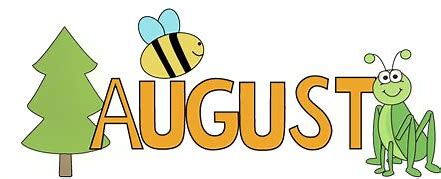 haul		2. fault  		3. haunt 
4. August	5. launch
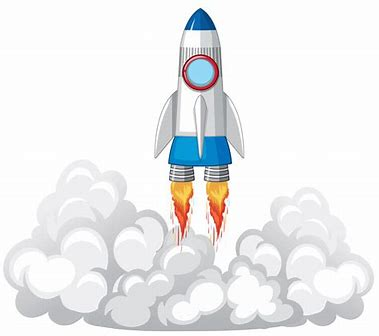 haul		2. fault  		3. haunt 
4. August	5. launch	 6. vault
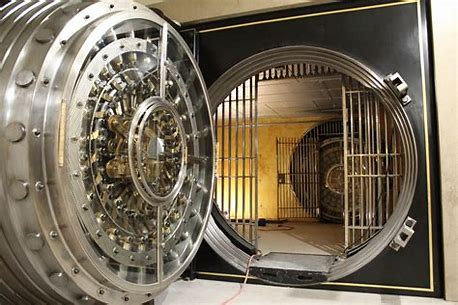 haul		2. fault  		3. haunt 
4. August	5. launch	 6. vault 
7. They always go there in August.
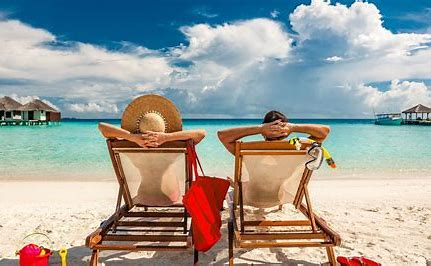 haul		2. fault  		3. haunt 
4. August	5. launch	 6. vault 
7. They always go there in August.
8. It was her fault.
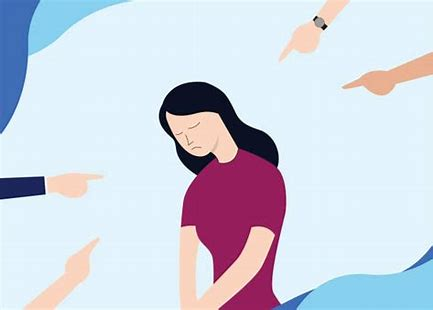 haul		2. fault  		3. haunt 
4. August	5. launch	 6. vault 
7. They always go there in August.
8. It was her fault.
9. Once I saw an astronaut.
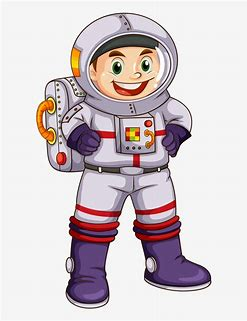 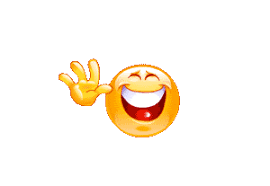 Thank you!See you next time.
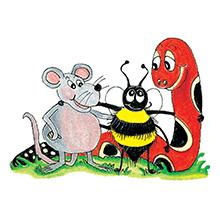